Региональный ресурсный центр АУТИЗМ Свердловская область. 

Организация комплексной системы сопровождения семей, воспитывающих детей  с РАС. 
 
.
Руководитель 
регионального ресурсного центра по развитию системы сопровождения детей с  РАС  на территории Свердловской области
Захарова Татьяна Константиновна
Статистика аутизма
Мировая : 1/64, 1/54, 1/44
Свердловская область:   2019-612   
                                              2020-850 
                                              2021-1059 обучающихся
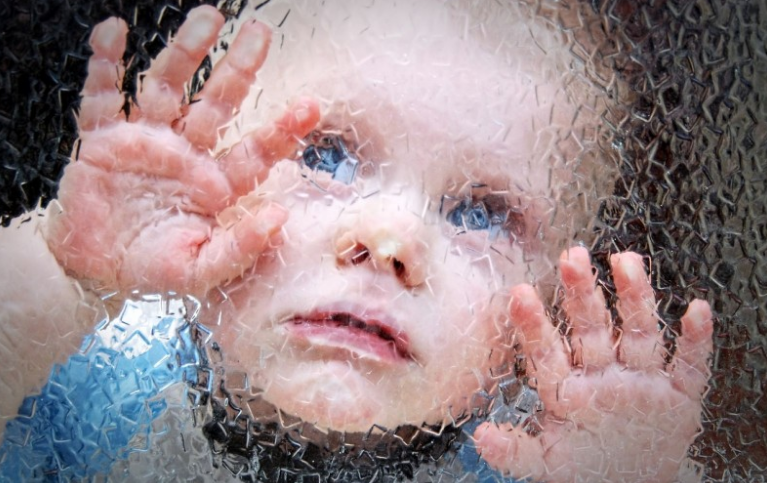 О нас
Создан на  базе ГБОУ « Речевой центр» в августе 2017 года
на основании соглашения Министерства образования и молодежной политики Свердловской области и ФРЦ Аутизм г. Москва 
РРЦ РАС –подразделение Речевого центра 
г. Екатеринбург, Пальмиро Тольятти 26 а 
в школе обучается 422 ученика из них с РАС 64
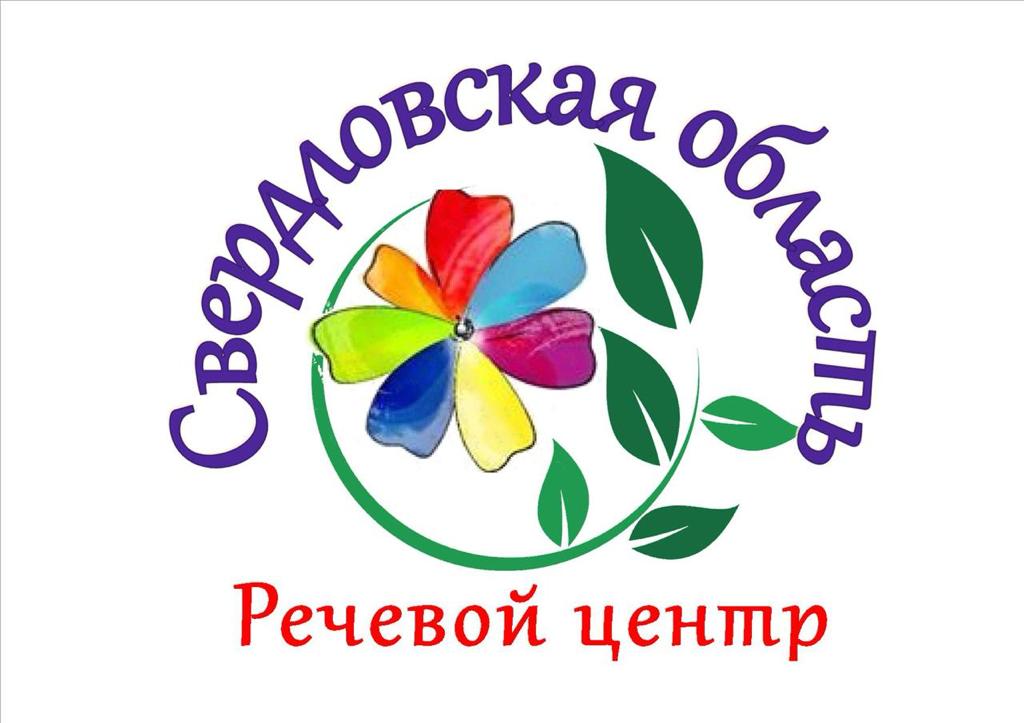 Направления работы
Взаимодействие с министерствами  ведомствами , НКО 
Информационно- просветительская деятельность
Построение инклюзивной среды в ОО
Консультирование
Социокультурная интеграция
Взаимодействие с министерствами  ведомствами , НКО
совместно с Министерством социальной  политики СО  и  Автономной некоммерческой организации «Агентство стратегических инициатив по продвижению новых проектов» 
Ежеквартально реализуется мониторинг внедрения целевых моделей Национальной социальной инициативы  по реализации индивидуальных планов развертывания (внедрения) Национальной социальной инициативы в регионе Свердловская область по «жизненной ситуации»: оказание помощи людям с расстройствами аутистического спектра
Взаимодействие с  НКО Свердловской области ( Ассоциация 2 Особые люди», Умная среда , Омофор ) 
Взаимодействие  с ОО СО
Информационно просветительская деятельность
Онлайн мероприятия 
Акция « Зажги синим»
Уроки доброты 
Семинары –консультации оффлайн 
Работа со СМИ
Создание  и распространение информационных материалов
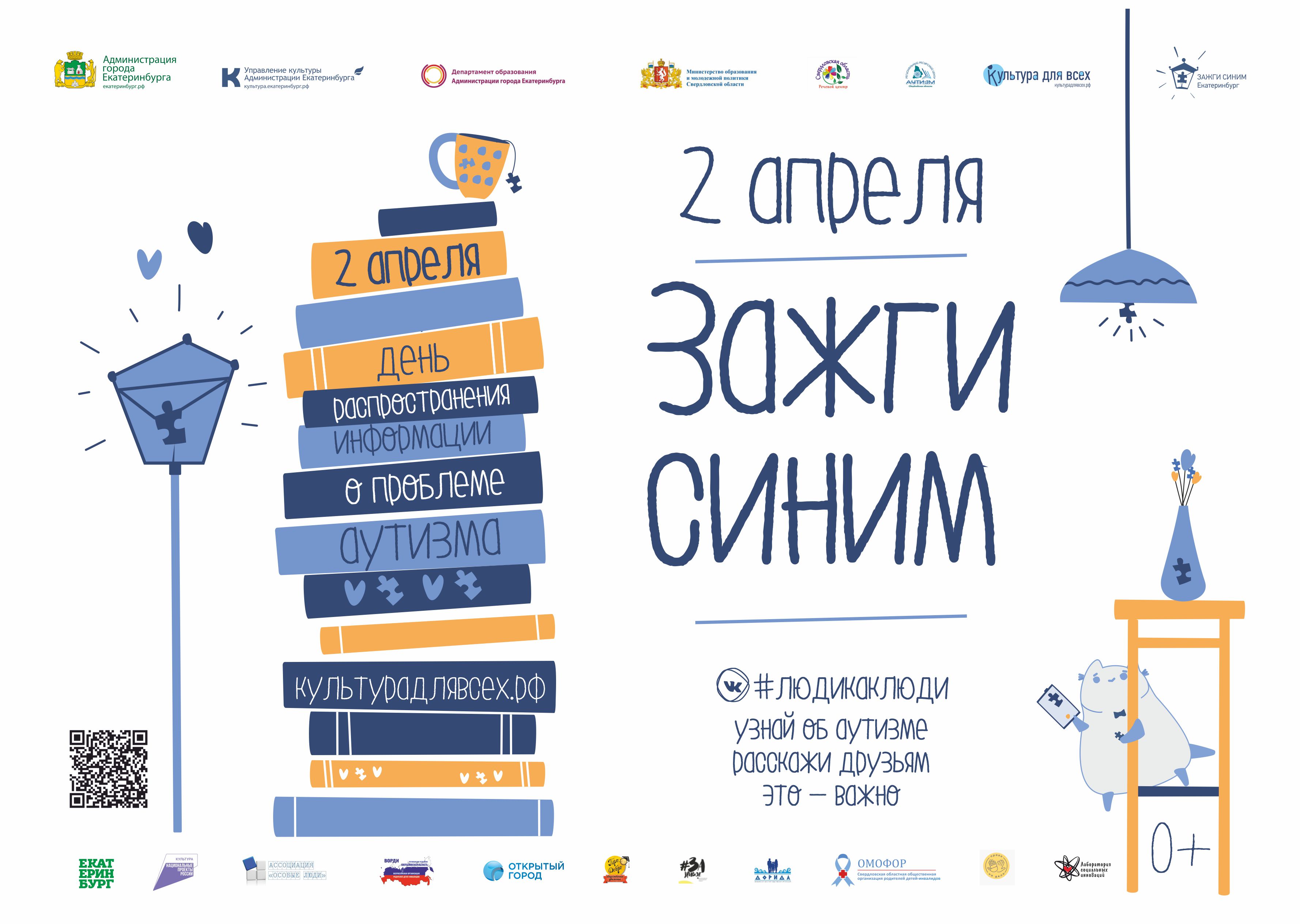 Построение инклюзивной среды в ОО
ДЕТСКИЙ САД  комбинированного вида № 13
МАОУ СОШ  № 48
Работа с ОО по запросу
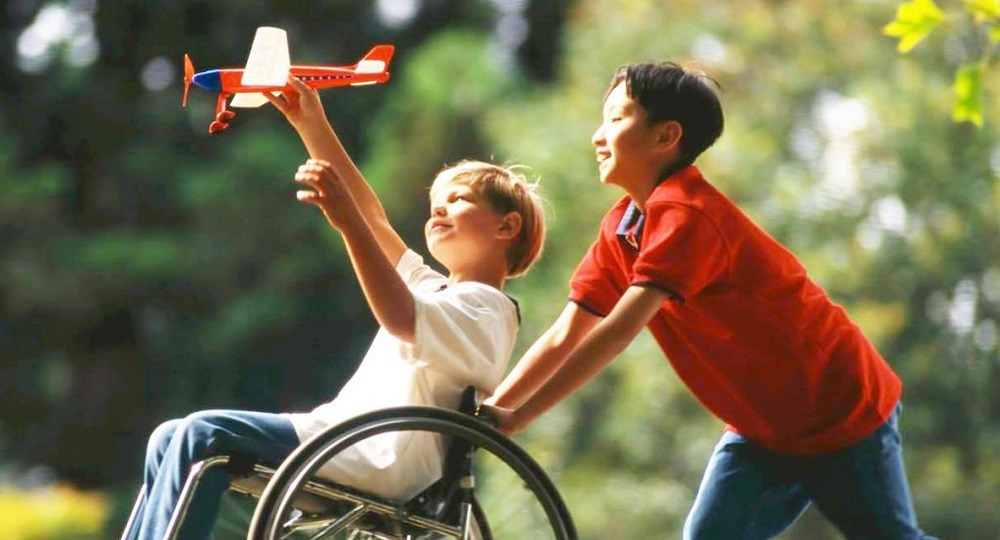 Консультирование
Социокультурная интеграция проект РРЦ РАС  «Передышка»
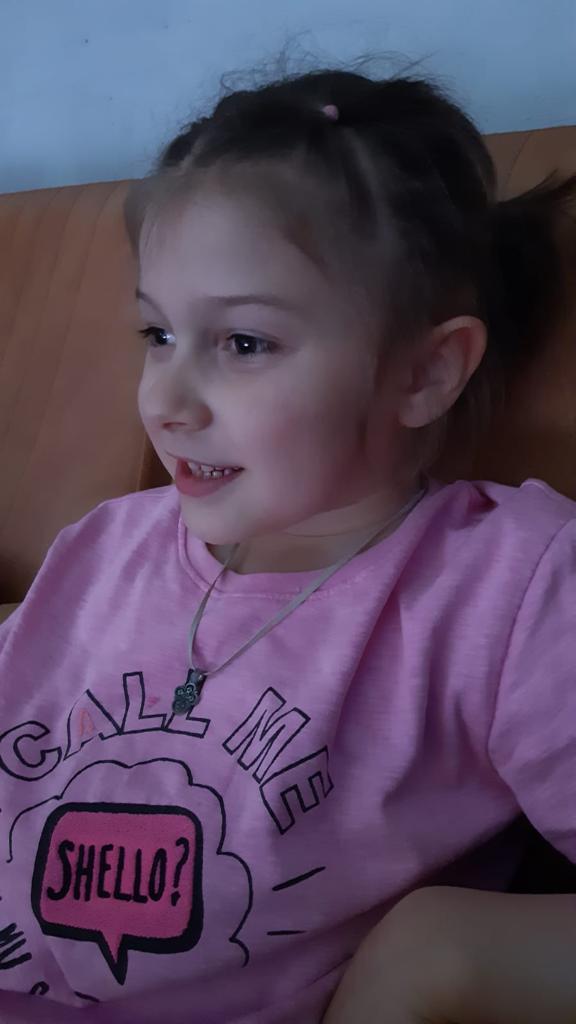 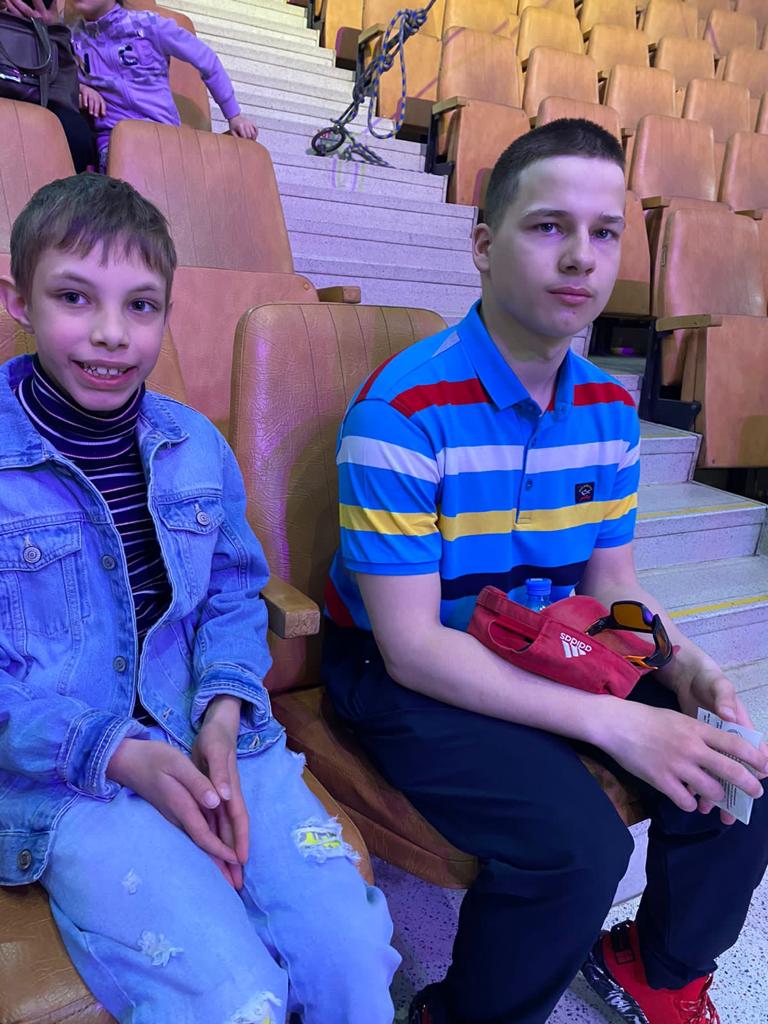 Уроки доброты
Корректная, необходимая и понятная информация об аутизме, в т.ч. видеоролики для разных возрастов, собрана на специально разработанном сайте:
 культурадлявсех.рф/люди_как_люди.

Ежегодно в подготовке и проведении
 акции «Зажги синим» принимают участие более
18000 человек.  
В 2021 к нам присоединилась Свердловская область
В 2022 году дошкольные образовательные организации
 в рамках акции в 2022 году проведено 534 урока
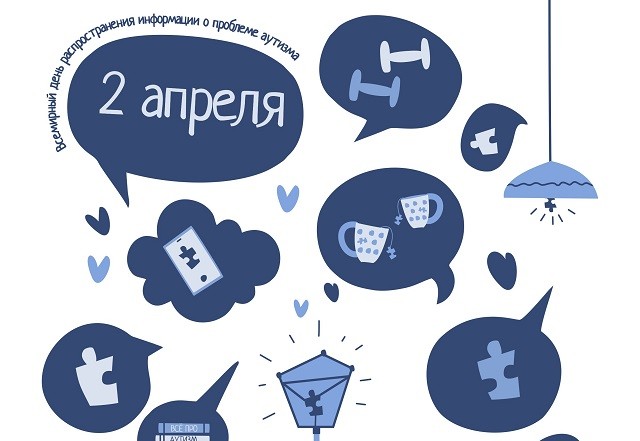 Региональный ресурсный центр по развитию системы сопровождения детей с  РАС  на территории Свердловской области
Руководитель: Захарова Татьяна Константиновна
г. Екатеринбург, ул. Пальмиро Тольятти, 26А
ГБОУ «Речевой центр» 

АУТИЗМ-УРАЛ.РФ

https://t.me/rrc_autism
https://vk.com/rrc_autism 

 тел: 8-953-055-44-55
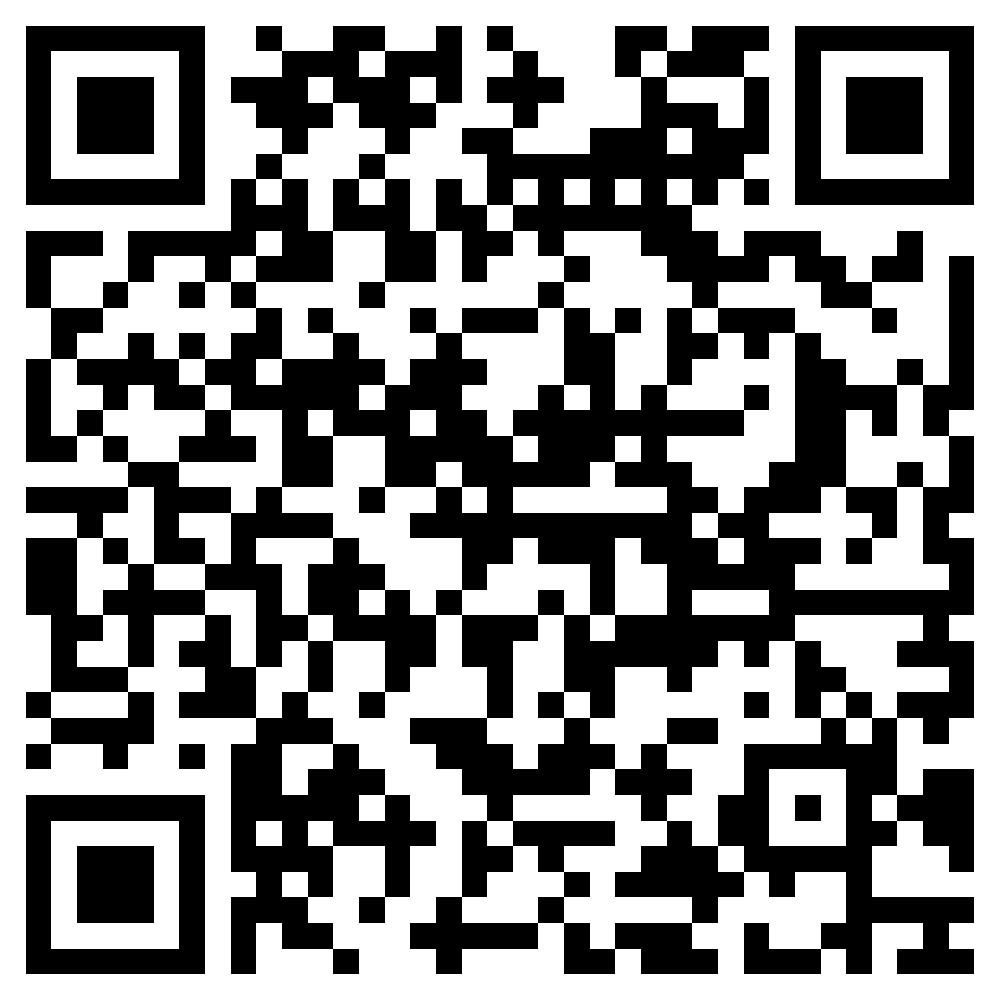